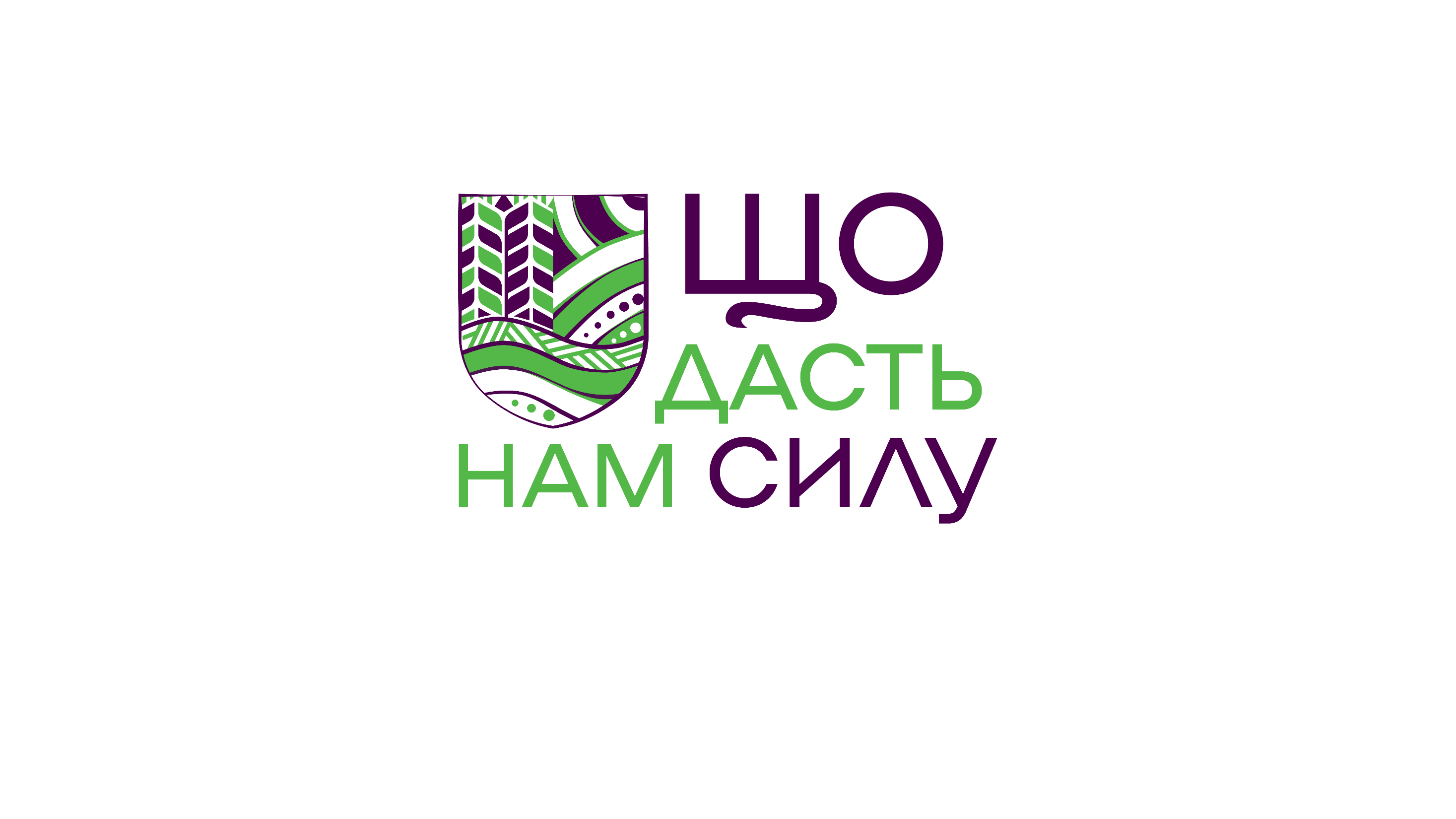 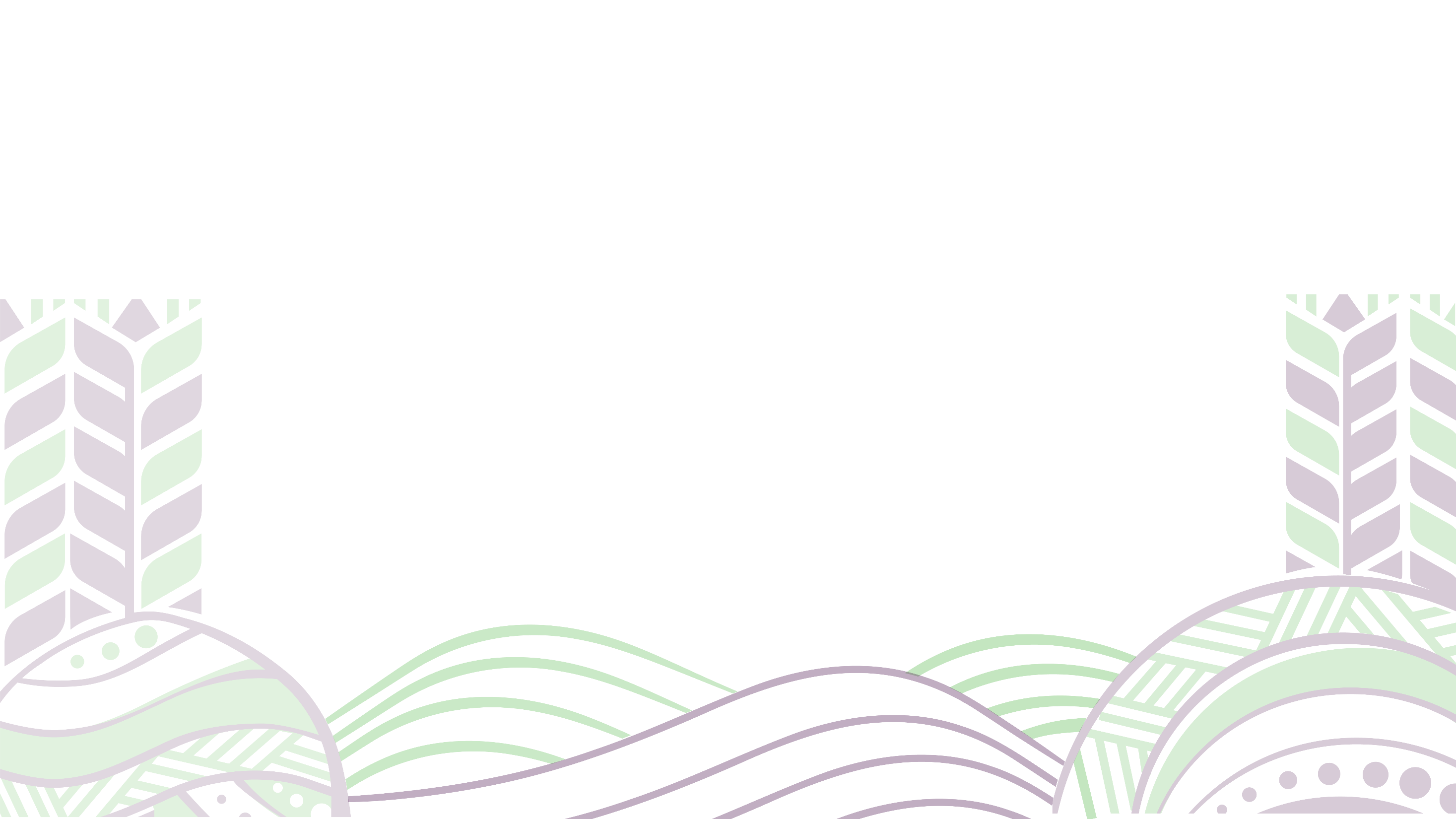 Розуміння західних організаційних практик і культури
уроки формування міжнародних партнерств
Ця сесія буде представлена англійською мовою та призначена для малих та середніх ОГС, які прагнуть покращити відносини із західними партнерами, особливо з філантропічними організаціями в США. Теми включають партнерство між організаціями, розуміння очікувань Заходу та стратегії встановлення як короткострокових, так і довгострокових відносин.
Building Effective Partnerships
Key Principles Guiding Collaboration
Proactive Communication
Proactive communication refers to the practice of initiating and taking the lead in conveying information, updates, or responses before they are explicitly requested or before issues arise
Examples:
Regular Updates: Provide donors with timely transparent updates on the progress include success stories, milestones achieved, and any challenges.
Anticipate Needs: Anticipate potential questions or concerns addressing them in advance
Proactive Communication
Predictive communication involves anticipating future needs, concerns, or outcomes and proactively addressing them before they arise.
Examples:
Impact Forecasting: Utilize data and metrics to predict the potential impact of donors' contributions - develops trust.
Customized Reports: Personalized reports for donors offering projections based on the organization's strategic plan -  commitment.
Transactional Basis of Support
Understanding the transactional nature of support
Importance of delivering value in exchange
Examples:
Clearly defined project goals and outcomes
Regular reporting on resource utilization
Transactional Basis of Support
Acknowledgment and Recognition:
Donors expect timely and personalized acknowledgment of their contributions.
Philanthropic organizations often provide formal recognition through donor appreciation events, newsletters, or acknowledgment plaques.
Regular communication and updates on how the donation is making an impact help maintain the donor's interest and trust.
Transactional Basis of Support
Transparent Reporting:
Donors require detailed and transparent reporting on how their funds are utilized.
Philanthropic organizations must provide financial reports, project updates, and measurable outcomes to demonstrate the tangible results of the donor's support.
Transparent reporting builds credibility and fosters a sense of accountability in the relationship.
Transactional Basis of Support
Customized Engagement:
Donors appreciate tailored communication and engagement based on their interests and preferences.
Philanthropic organizations often conduct personalized meetings, phone calls, or events to discuss the donor's specific areas of interest.
Customized engagement helps strengthen the relationship by showing that the organization values the donor's individual priorities.
Transactional Basis of Support
Impactful Stewardship:
Donors expect effective stewardship of their funds to maximize the impact of their contributions.
Philanthropic organizations engage in ongoing dialogue with donors, seeking feedback and insights to continually improve programs and initiatives.
Demonstrating the positive outcomes of previous donations encourages donors to stay committed and potentially increase their support over time.
Scientific Method to Management
Applying scientific methodologies for effective management
Evidence-Based Decision-Making:
Emphasize evidence-based decision-making by utilizing scientific research, data analytics, and impact assessments to inform management strategies.
Implement rigorous monitoring and evaluation processes to collect relevant data throughout the project lifecycle.
Analyze data to identify trends, assess the effectiveness of interventions, and make informed decisions on resource allocation and project adjustments to optimize outcomes.
Scientific Method to Management
Applying scientific methodologies for effective management
Needs Assessment and Stakeholder Analysis:
Conduct a thorough needs assessment to identify the specific challenges or issues.
Perform a stakeholder analysis to understand the key players, their interests, and their influence in the context of the project or initiative.
Use data-driven approaches, surveys, and interviews to gather information.
Scientific Method to Management
Applying scientific methodologies for effective management
Goal Setting and Key Performance Indicators (KPIs):
Establish clear, measurable, and realistic goals and objectives for the project.
Define Key Performance Indicators (KPIs) that can quantitatively and qualitatively measure progress and success.
Regularly monitor and evaluate performance against these KPIs, adjusting strategies as needed to ensure alignment with the donor's objectives and maximize the impact of the philanthropic investment.
Clear Metrics and Outcomes
Defining clear metrics for success
Demonstrating tangible outcomes
Examples:
Quantifiable impact indicators
Reporting on achieved milestones and goals
Establish timelines and benchmarks
Life Cycle
Acknowledging the life cycle of projects
Planning for sustainability and long-term impact
Examples:
Phased project development with clear milestones
Strategies for post-project continuity
Streamlined Process and Procedure
Emphasizing efficiency in operations
Streamlined processes for maximum impact
Examples:
Lean project management methodologies
Eliminating unnecessary bureaucratic steps
Legalistic
Adhering to legal frameworks and regulations
Ensuring transparency in financial transactions
Examples:
Contracts, signed agreements and Memorandum of Understanding (MOU)
Compliance with local and international laws
Transparent financial reporting practices
Trust and Integrity
Building trust through transparency and honesty
Upholding integrity in all dealings
Examples:
Open communication about challenges and setbacks
Ethical practices in financial management
Customer Service Orientation
Treating philanthropic partners as valued customers
Responsive and client-focused approach
Examples:
Timely responses to inquiries
Tailoring project updates to donor preferences
Cowboy Individualism
Balanced individualism with collaborative efforts
Leveraging unique strengths while working in a team
Examples:
Direct communication styles
Meritocracy
Encouraging innovation within a collaborative framework
Recognizing and celebrating individual contributions within the team
Cultural Values Collaboration Guide
A Brief overview: Understanding American Cultural Values
Communication
Clear and transparent communication
Direct communication, clarity in verbal and written interactions.
Examples: 
Take time to listen - Think before you speak.
Speak clearly, and use a friendly tone.
Use simple words and short sentences.
Ask open questions (e.g., “how?” or “why?”) -
Communication
(There's) no such thing as a bad question
Do not be afraid to ask?
Check-in to make sure you understand 
Don’t let embarassment become a barrier
Solicit “Feedback”
Chose wisely
Don’t ask if not ready
Don’t personalize
Communication
5 Ws and H refers to the six (seven) basic questions to ask when gathering information or solving a problem. The questions are:
Who?
What?
Where?
When?
Why?
How? and How Much?
Time Management and Punctuality
Time Is Money - time is commodity
Living by the clock
Punctuality as a valued trait, efficient use of time in business.
Example: 
Meetings and appointments start and end promptly.
Scheduling and Planning
“Against the Clock” - importance of planning
Planning and adherence to schedules.
Agendas

Example: 
Scheduled events as commitments.
Legalistic Culture
“(Do Something) By the Book” - legal frameworks in conduct
Dominance of legalistic thinking - great faith in the power of law and legal institutions to solve problems. 
Example: 
Respect for written laws and regulations prioritizes personal liberties, including freedom of speech, religion, and privacy.
High importance placed on contracts and legal agreements, and legal resolution in case of disputes.
Transactional Culture
Emphasizes a formal and efficient communication style.
Prioritizes calculated opportunities over personal connections, favoring brief and focused professional interactions.
Example: 
Formality in interactions, especially in public.
Personal information sharing viewed as unprofessional.
Swift transition from greetings to meeting subjects.
"How are you?" more of a formality, expecting brief responses.
Mannerisms and Gestures
Integrity
Ethical Conduct
Value of integrity and honesty.
Example: 
Expectation of ethical behavior in dealings.
Collaboration and Teamwork
Appreciation for Teamwork
Value of collaborative approaches, encouragement of group efforts.
Example: 
Diverse perspectives in problem-solving.
Adaptability and Innovation
Flexibility in Business
Esteem for adaptability and innovation.
Example: 
Appreciation for creative problem-solving.
Professionalism
Emphasis on Professional Conduct
Professional attire and behavior expectations.
Example: 
Maintenance of a professional image in interactions.
Conclusion
Enhancing Collaboration
Understanding and aligning with American values.
Example: 
Improved communication and collaboration outcomes.
Cross-Cultural Awareness
In Multi-cultural and Virtual Settings
Cross-Cultural Dimension
Globalization in business is prevalent; cultural awareness is crucial.
  Focus on the Relationships Dimension – key for cross-cultural communication.
Cross-Cultural Dimension
Importance of Relationships:
  Fundamental for successful collaboration.
  Spectrum: "Interpersonal" to "Transactional."
  Trust and comfort are prerequisites for effective work.
Identifying Preferences:
  Observing visible behavior reveals relationship preferences.
  Questions to determine Interpersonal or Transactional inclinations.
  Quick background research aids understanding.
Navigating Relationships
Cultural Continuum:
  Recognize where a culture sits on the “Relationships Spectrum.”
Multicultural Teams:
  Transactional cultures (e.g., US) quick to business.
  Interpersonal cultures (e.g., Ukraine) value personal connections before business.
Meals, personal discussions advance business deals. (true or not)
Importance of personal connections (might be higher) for Ukrainian CSOs and NGOs.
Navigating Relationships
Adapting Work Styles:
  Transactional: Legal systems, contracts, and penalties.
  Interpersonal: Strong relationships, trust, and personal connections.
Cultural Adaptation:
  Understanding diverse cultural expectations is crucial.
  Adapting work styles enhances global business success.
Navigating Relationships
Cross-Cultural Awareness:
  Awareness of relationship importance in decision-making.
  Ukrainians can learn from examples of investing in longer-term relationships.
Conclusion:
Regardless of cultural background, cross-cultural awareness is key.
Observe, adapt, and ASK - be culturally aware for global success.
Ukrainian CSOs and NGOs: Be purposeful in understanding cultural diversity for effective collaboration and the development of long-term partnerships.
Navigating Virtual Cross-Cultural Dynamics
Insights into On-line Meetings
Language Dynamics
Global meetings often use "Global English," but variations exist (American English, British English, etc.).
Both Ukrainian and Englisg speakers may face challenges, and language competency and dialect can vary.
Language Dynamics
Need to be patience and understanding when working with English speakers.
Important to communicate clearly and directly especially considering a multilingual environment.
It's crucial to speak slowly, use identifiable phrases, and encourage video participation for better comprehension.
Use video to enhance communication and reduce language barriers.
Reduce distractions and potential interrupts
Differences in Meeting Styles
Cultural differences significantly impact meeting styles, decision-making, and information processing.
Preparing and distributing information ahead of the meeting is essential, particularly for consensus-building cultures.
Be mindful of cultural differences in time orientation, organization, and expectations around formality.
Relationships in Virtual Space
Virtual meetings lack some elements of face-to-face interactions crucial for relationship-building.
Reading body language and gestures are important, but cultural nuances must be considered.
Integrating interactive elements in virtual meetings is vital for personal relationship-building.
Relationships in Virtual Space
Help educate your partners:
Acknowledge the importance of personal relationships in Ukrainian culture and stress the need to integrate interactive elements.
Provide examples of cultural nuances in body language and emphasize the value of understanding these cues.
Encourage activities that allow participants to share personal events and updates, fostering a sense of connection beyond the meeting agenda.
Strategic Partnership Model
An Approach to Successful Partnership
Goals of Partnership
Enhancing Impact and Reach
Gaps
Needs and Wants
Strengthening Financial Support
Establishing Long-term Relationships
Traditional Request Model
Traditional Funding Approach
Detailed Budgeting
Project Timeline
Outcome and Impact Metrics
Provide a brief case study of a successful traditional funding request.
The Art of the Ask
Crafting Compelling Requests
Clear and Concise Messaging
Aligning with Donor Priorities
Demonstrating Impact
Showcase a successful "ask" story from a similar organization.
Calls to Action
Inspiring Action
Specific and Achievable Goals
Creating a Sense of Urgency
Engaging Donors in the Cause
Highlight a campaign or initiative that effectively used calls to action.
Introduction to AIDA Model
AIDA Model in Fundraising
Attention: Grabbing Donor's Attention
Interest: Generating Interest in the Cause
Desire: Creating a Desire to Contribute
Action: Encouraging Immediate Action
Applying AIDA to Donor Requests
AIDA Model in Practice
Crafting Attention-Grabbing Headlines
Telling Compelling Stories to Generate Interest
Creating Desire through Impactful Testimonials
Providing Clear Calls to Action
Building a Case for Support
Building a Convincing Case
Identifying the Problem or Need
Presenting Solutions and Strategies
Emphasizing the Impact of Contributions
Example: Showcase a successful case for support with tangible outcomes.
Putting it All Together
Integrating Traditional and AIDA Models
Combining Detailed Requests with Compelling Storytelling
Adapting Strategies to Different Donor Profiles
Continuous Improvement through Feedback
Встигнути за 60 секунд, або Elevator Pitch для громадських організацій
Activity
Elevator Pitch Example
Ініціатива освіти дітей
«Щохвилини 20 дітей у всьому світі кидають школу. Ми - «Майбутні учні», глобальна ініціатива, спрямована на забезпечення безперервної освіти для дітей із соціально незахищених місць. Наша місія полягає в тому, щоб кожна дитина мала доступ до якісної освіти незалежно від її походження. Я познайомився з молодою дівчиною на ім’я Айша під час однієї з наших просвітницьких програм. Вона мріє стати вчителем, але без нашої підтримки вона була б однією з тих дітей, які втрачають освіту. Її ентузіазм підживлює нашу пристрасть. Всього за 30 доларів Ви можете спонсорувати потреби дитини в школі протягом цілого місяця, закладаючи цеглинку на шляху до світлого майбутнього».
Elevator Pitch Example
Притулок порятунку тварин
«Цього року понад 1000 тварин знайшли притулок з вулиць і жорстоких домівок. У «Пухнастому раю» ми рятуємо, реабілітуємо та знаходимо тваринам нові  домівки, даючи їм другий шанс на життя, повне любові. Наша місія полягає в тому, щоб створити світ, де кожна домашня тварина матиме люблячий дім і до неї ставитимуться зі співчуттям і турботою. Пожертва в розмірі 5 доларів може годувати врятовану тварину протягом тижня. У Вас є сила змінити їхній світ».
Elevator Pitch Example
Фонд чистої води
«Уявіть собі день без чистої води. А тепер уявіть ціле життя. Ми — «Ініціатива водяних колодязів», яка прагне забезпечити питну воду віддалених населених пунктів по всьому світу. Наша місія полягає в тому, щоб чиста вода була не розкішшю, а основним правом кожної людини. Під час екскурсії я зустрів Марію, яка щодня проходить п’ять миль, щоб набрати води для своєї родини. Її стійкість щодня нагадує нам, чому наша робота така важлива. Щедрі 50 доларів можуть забезпечити всю родину чистою питною водою на шість місяців. Разом ми можемо зробити хвилю змін».
Elevator Pitch Example
Охорона навколишнього середовища
«Наша планета втрачає 18 мільйонів акрів лісу щороку – це 27 футбольних полів щохвилини. Ми, «Зелені Вартові», глобальний альянс, який займається відновленням лісів і припиненням їх вирубки. Наша місія — відновити легені нашої Землі, забезпечивши більш зелене та здорове середовище для майбутніх поколінь. Одного разу я посадив дерево в пам'ять про свого дідуся. Сьогодні воно стоїть високо, нагадуючи мені про спадщину, яку ми можемо залишити нашій планеті. Пожертвувавши лише 25 доларів, ви можете допомогти нам посадити 100 дерев. Разом ми можемо вдихнути нове життя в наш світ».
CSO Partnership Dynamics
Unpacking Revenue Dependency
Revenue Dependency Theory
Decoding Revenue Dependency Theory (RTD)
Example: RTD explores how reliance on external funding can impact the dynamics and functioning of organizations.
Subordinate Position
Impact of Revenue Dependency
Example: Delve into how financial reliance may lead to a subordinate position, affecting decision-making and organizational autonomy.
Hierarchical Power Dynamics
Dynamics from Donor to Recipient
Example: Examine the hierarchical power dynamics created through the relationships between donor or grantmakers (foundations, corporations, or government agencies) and the recipient.
Mission Drift
Safeguarding Mission Integrity
Example: Illustrate the risk of mission drift when financial dependency leads to compromising core organizational values for donor expectations.
Navigating Mission Drift
Example: Share concrete strategies for CSOs to align financial support with their mission, reducing the potential for dilution.
NGO/CSO Stigma
Addressing Sector Stigma
Example: Explore how the nonprofit sector may face stigma and devaluation, impacting the perception of NGOs and CSOs.
Overcoming Stigma
Showcasing Value
Example: Highlight successful cases where NGOs and CSOs have overcome stigma, demonstrating their essential contributions to societal well-being.
Redefining Nonprofit Sector
Changing Narratives
Example: Discuss initiatives and movements working towards redefining the nonprofit sector, emphasizing its crucial role in social development.
Dual Challenge
Balancing Dependency and Perception
Example: Acknowledge the dual challenge of navigating financial dependency while addressing and changing the negative perceptions of the nonprofit sector.